Cooking Classes @ MIT
Idea Proposal and Evaluation
Group Report
15.279 Final Project
Spring 2011
Prof. Terence Heagney
Cathy Cao 
Diandra Drago 
Neel Hajare
Michael Plasmeier
Amy Zhang
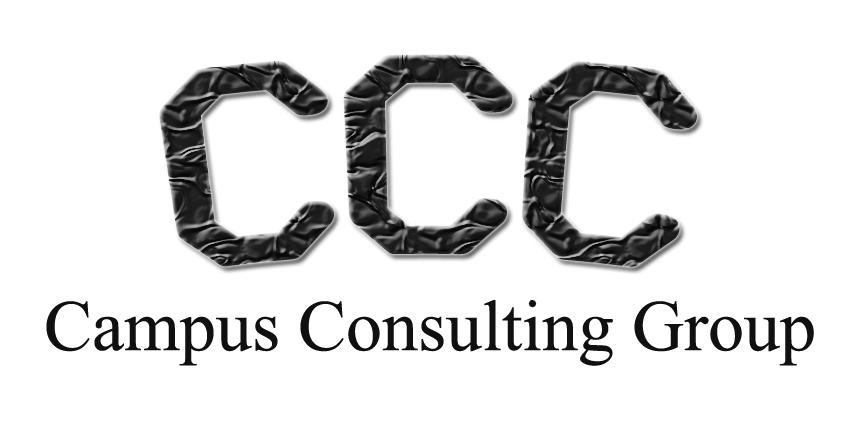 Background
Goal of eating nutritious
	Meal plan good in dining dorms; while at MIT
Some existing programs
Can set up dedicated facility
	Glass Lab, Edgerton shop
But big investment up front
So pilot program
Student Interest Survey
Sent to various MIT email list
246 respondents
Would you be interested in a cooking class?
[Speaker Notes: # on slides]
Interest by Year
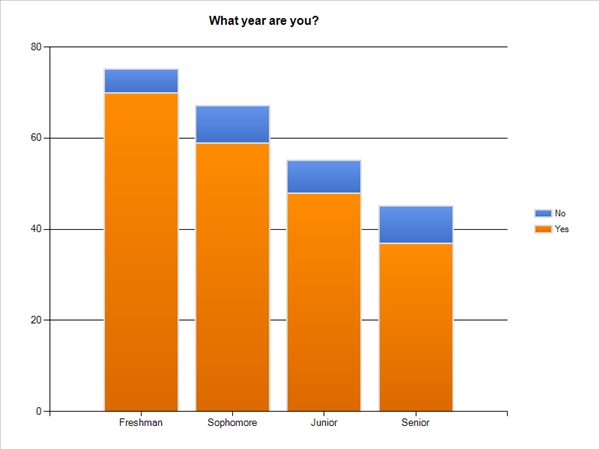 Interest by Gender
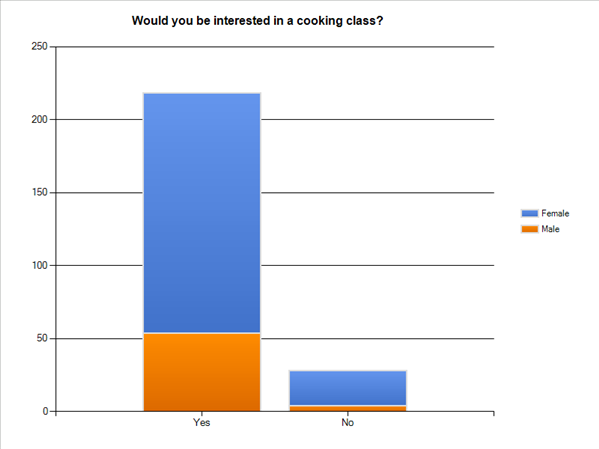 Staffing
Level of Class
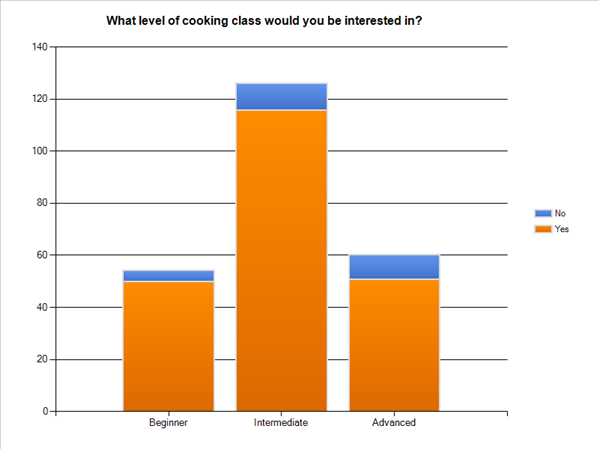 Staffing
Curriculum
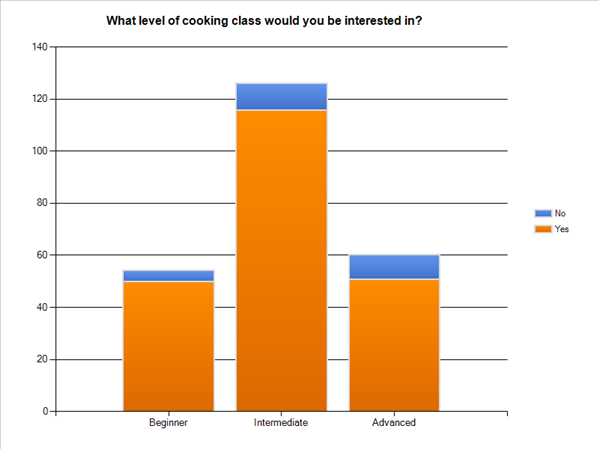 Curriculum
[Speaker Notes: Richard Berlin]
Duration
Long term: semester long
Short term: few weeks
One time: few hours

Need 6 classes to fit curriculum
Frequency
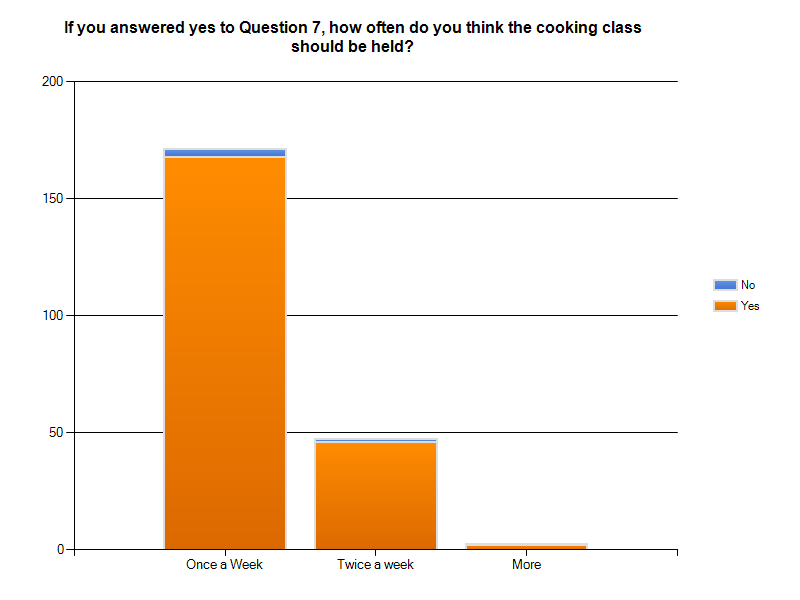 When
Time Recommendation
IAP: 
	8 sessions over 4 weeks
	2 hours/session
Semester
	once a week, 6 weeks, 2 hours/session
Considerations
Liability
Permanence
Cost
Size
Accessibility to students
Location Selection
Commercial Kitchens
Maseeh Hall Commercial Kitchen
McCormick Hall Commercial Kitchen
Next House Commercial Kitchen
Simmons Hall Commercial Kitchen
Baker Dining Commercial Kitchen
Dormitory Residence Kitchens
Baker
Bexley
Burton Conner
East Campus
Macgregor
McCormick
Maseeh
New House
Next House
Senior House
Simmons
High Capacity Dormitory Kitchens
McCormick Country Kitchen
Next Country Kitchen
Alternative Locations
Pritchett Dining Kitchen 
Coffeehouse Lounge
Liability
Commercial Kitchens
Maseeh Hall Commercial Kitchen
McCormick Hall Commercial Kitchen
Next House Commercial Kitchen
Simmons Hall Commercial Kitchen
Baker Dining Commercial Kitchen
Dormitory Residence Kitchens
Baker
Bexley
Burton Conner
East Campus
Macgregor
McCormick
Maseeh
New House
Next House
Senior House
Simmons
High Capacity Dormitory Kitchens
McCormick Country Kitchen
Next Country Kitchen
Alternative Locations
Pritchett Dining Kitchen 
Coffeehouse Lounge
Permanence
Commercial Kitchens
Maseeh Hall Commercial Kitchen
McCormick Hall Commercial Kitchen
Next House Commercial Kitchen
Simmons Hall Commercial Kitchen
Baker Dining Commercial Kitchen
Dormitory Residence Kitchens
Baker
Bexley
Burton Conner
East Campus
Macgregor
McCormick
Maseeh
New House
Next House
Senior House
Simmons
High Capacity Dormitory Kitchens
McCormick Country Kitchen
Next Country Kitchen
Alternative Locations
Pritchett Dining Kitchen 
Coffeehouse Lounge
Cost
Commercial Kitchens
Maseeh Hall Commercial Kitchen
McCormick Hall Commercial Kitchen
Next House Commercial Kitchen
Simmons Hall Commercial Kitchen
Baker Dining Commercial Kitchen
Dormitory Residence Kitchens
Baker
Bexley
Burton Conner
East Campus
Macgregor
McCormick
Maseeh
New House
Next House
Senior House
Simmons
High Capacity Dormitory Kitchens
McCormick Country Kitchen
Next Country Kitchen
Alternative Locations
Pritchett Dining Kitchen 
Coffeehouse Lounge
Size
Commercial Kitchens
Maseeh Hall Commercial Kitchen
McCormick Hall Commercial Kitchen
Next House Commercial Kitchen
Simmons Hall Commercial Kitchen
Baker Dining Commercial Kitchen
Dormitory Residence Kitchens
Baker
Bexley
Burton Conner
East Campus
Macgregor
McCormick
Maseeh
New House
Next House
Senior House
Simmons
High Capacity Dormitory Kitchens
McCormick Country Kitchen
Next Country Kitchen
Alternative Locations
Pritchett Dining Kitchen 
Coffeehouse Lounge
Accessibility to Students
Commercial Kitchens
Maseeh Hall Commercial Kitchen
McCormick Hall Commercial Kitchen
Next House Commercial Kitchen
Simmons Hall Commercial Kitchen
Baker Dining Commercial Kitchen
Dormitory Residence Kitchens
Baker
Bexley
Burton Conner
East Campus
Macgregor
McCormick
Maseeh
New House
Next House
Senior House
Simmons
High Capacity Dormitory Kitchens
McCormick Country Kitchen
Next Country Kitchen
Alternative Locations
Pritchett Dining Kitchen 
Coffeehouse Lounge
Location Recommendation
Next House Country Kitchen
PE Requirements
Requires min 30 minutes active recreation
Hard to fit in in most classes

Would not work elegantly
Cost of Recommendation Factors
Facility
Equipment
Materials
Instruction
Frequency
Equipment
Pots/pans
Cutlery
Kitchen tools
Flatware

< $30/student
Materials
Exact food supplies depend on dishes

< $10/meal regardless
Total Cost
Funding Options
MIT
Division of Student Life
Outside
Food companies
Students
Willingness to Pay
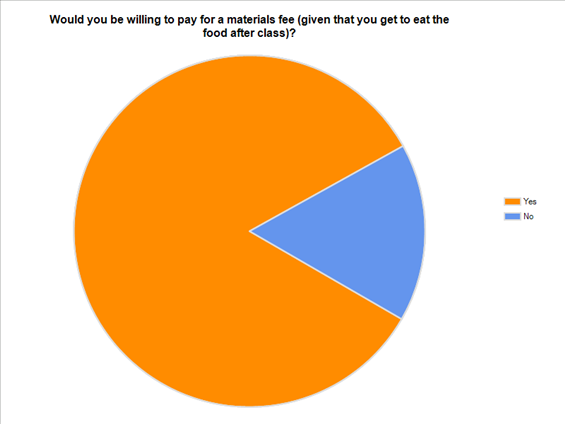 Funding Recommendation
Students pay (and get to keep the equipment and food)
Pilot program feasible with minimal expense

Any questions?